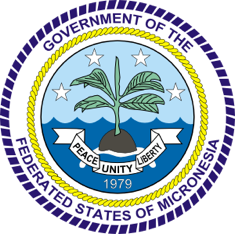 3rd Joint Environment and Risk Management Platform
“Enhancing Synergies for a Resilient Tomorrow”
Yap State Environmental Protection Agency
Jordan S. Mautaman
August 30-September 1, 2023
Weno, Chuuk
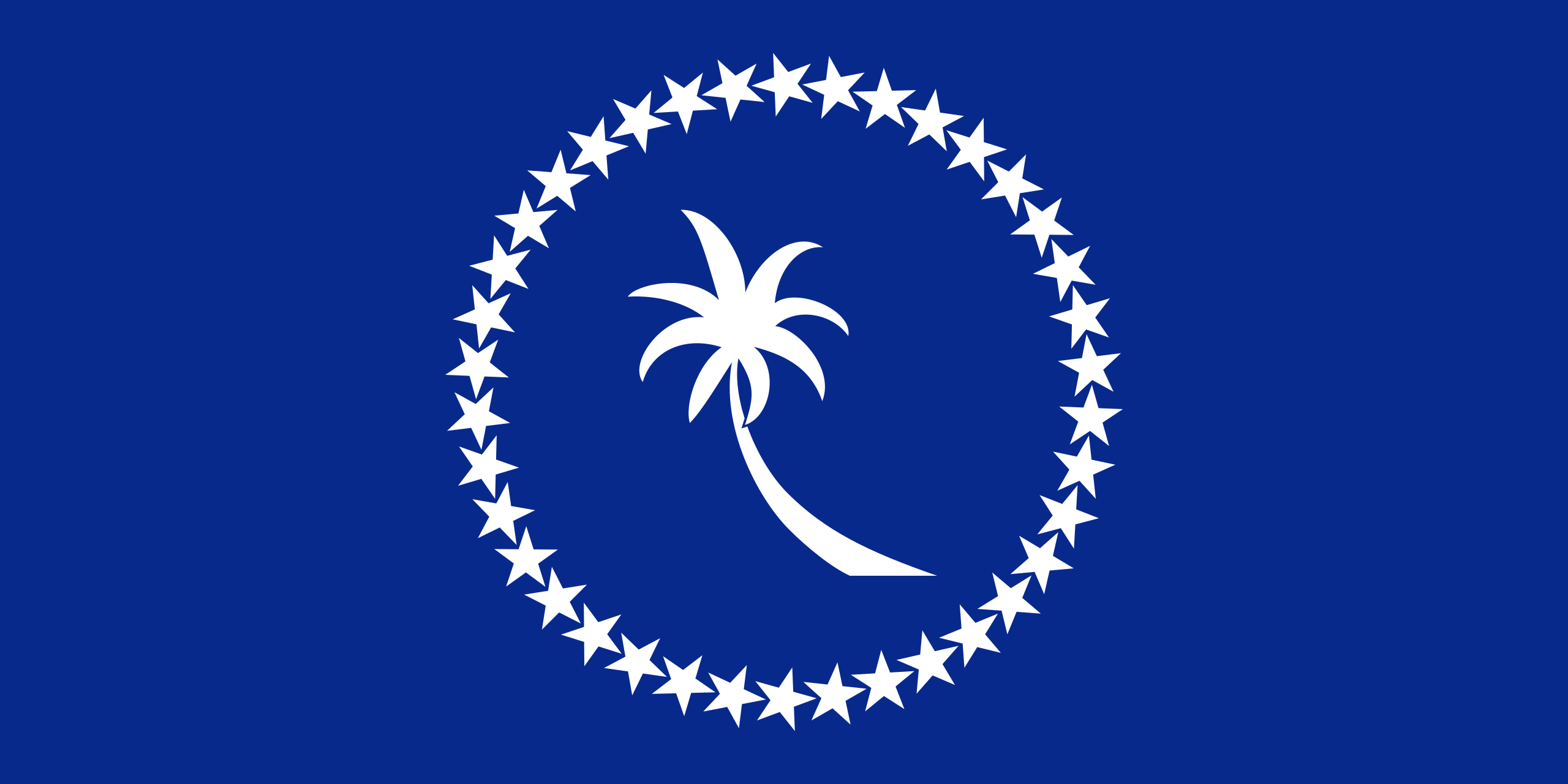 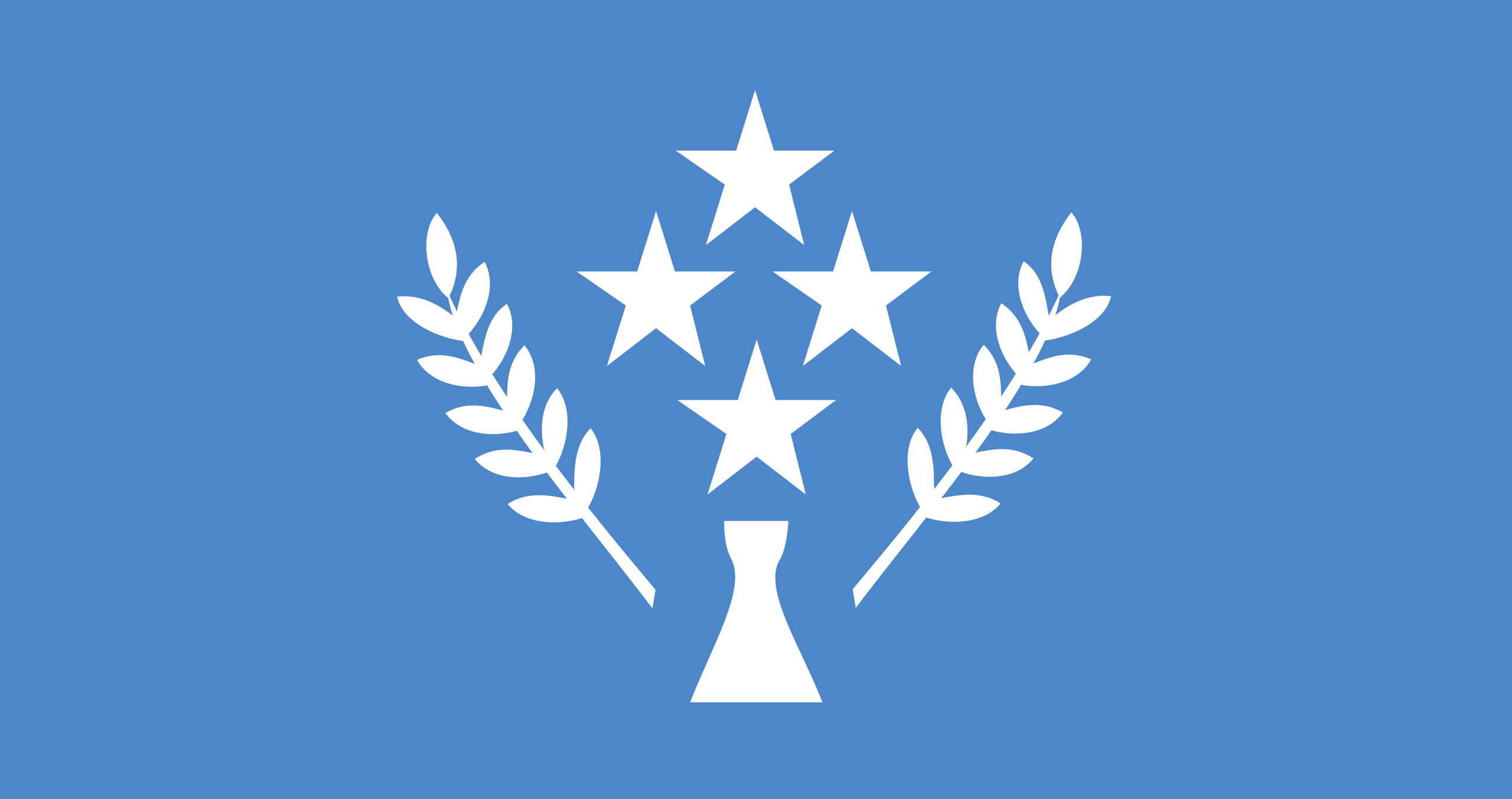 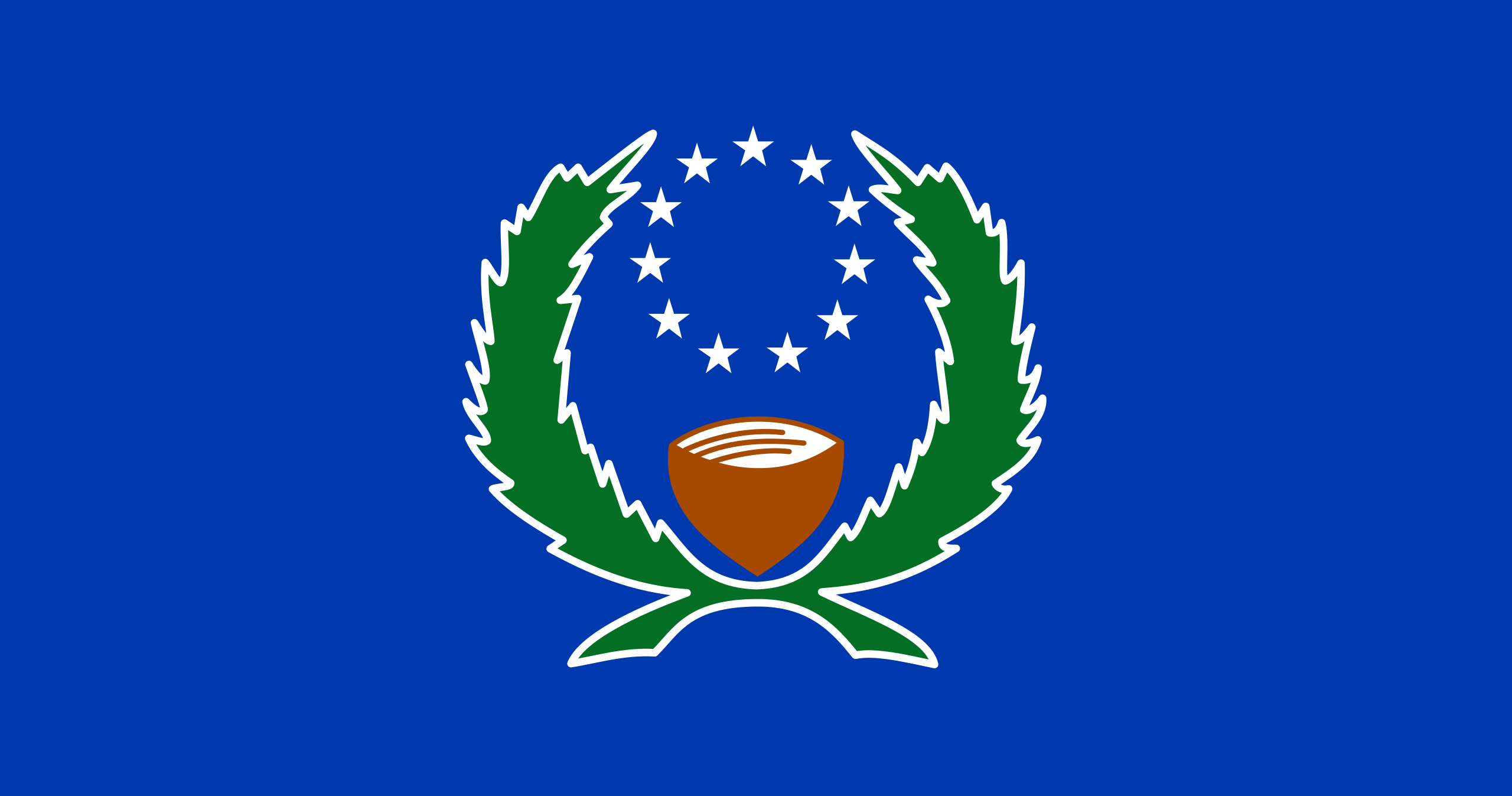 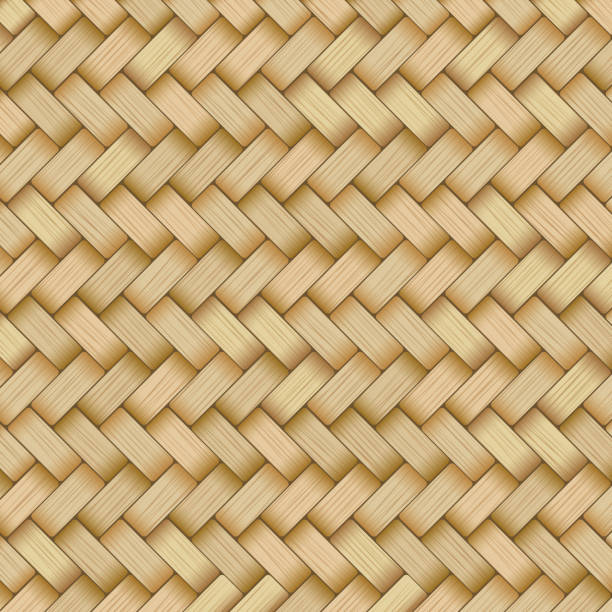 “Enhancing Synergies for a Resilient Tomorrow”
Progress since 2018…

Item 1: Ridge to Reef Project
Enhanced Management and Capacity building for new and existing Marine Protected Areas and Terrestrial Sanctuaries.
Project Completed 2022
Item 2: JPRISM 2
Revision of SSWMS (Completed)
Improvements & Expansion of State Recycling Program
Equipment Acquisition and Operation
Expansion of Recycling Programs recyclable categories
Item 3: RENI Project (Disaster Risk Management)
Water Security Project 
2 EPS sites established
4 Rainwater Harvesting Systems Installed
Completed a hydrogeological survey and study for the largest underground Aquifer within the state (Gagil-Tamil Aquifer)
Project Completed 2020
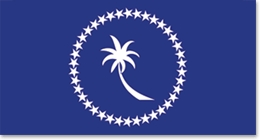 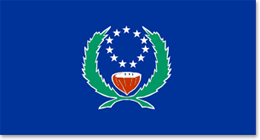 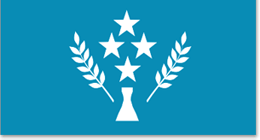 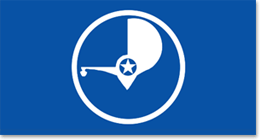 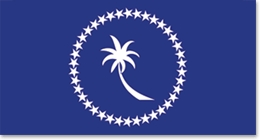 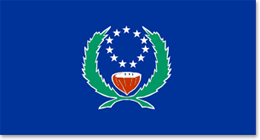 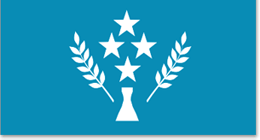 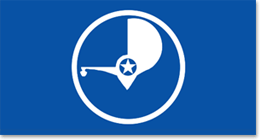 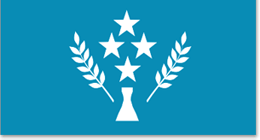 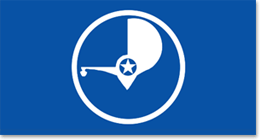 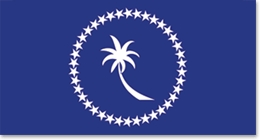 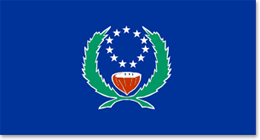 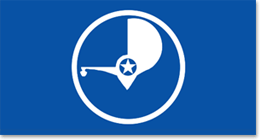 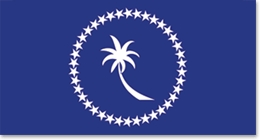 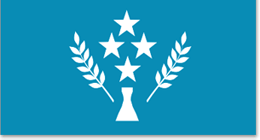 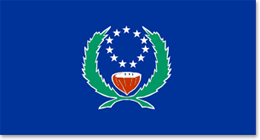 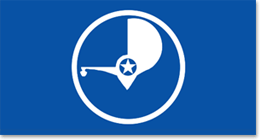 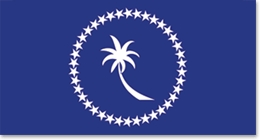 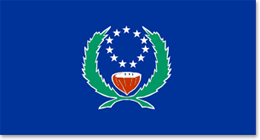 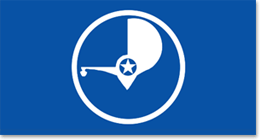 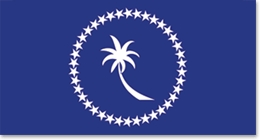 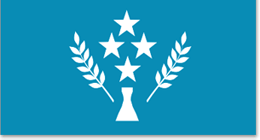 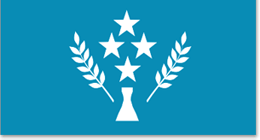 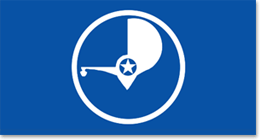 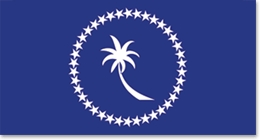 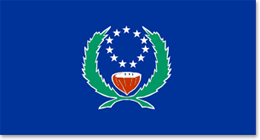 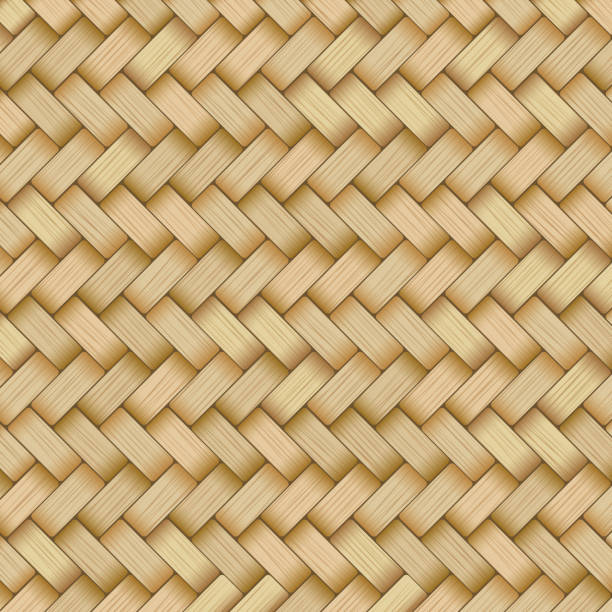 “Enhancing Synergies for a Resilient Tomorrow”
Progress since 2018 Continued…

Item 4: Adaptation Fund Project:
Project Launched in 2019
Item 5: PacWaste Project
Special Programme Proposal (SPREP)
Project Coordinator Hired
Project Launched earlier this year…
Item 6: PAN Regulation and Establishment
PAN Regulation and Establishment completed by 2020.
PAN Coordinator Hired
Program activities overseen by the state R&D.
Item 7: GEF 7 Program Exercise
Program Exercise
Key prioritized areas was being identified by each respective state virtually.
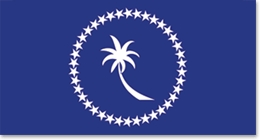 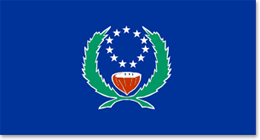 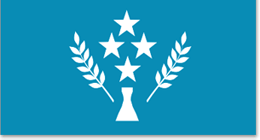 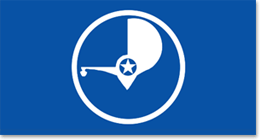 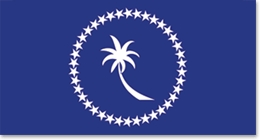 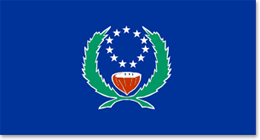 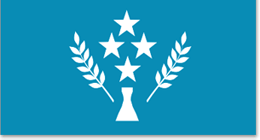 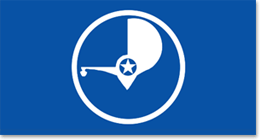 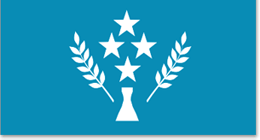 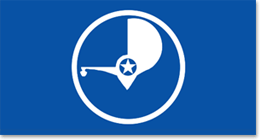 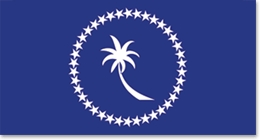 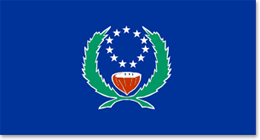 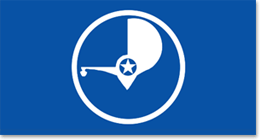 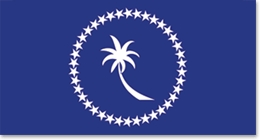 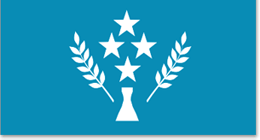 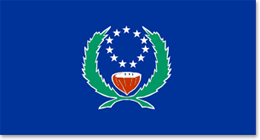 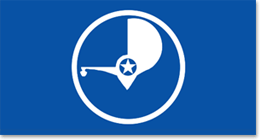 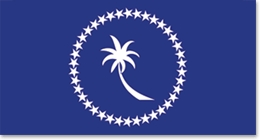 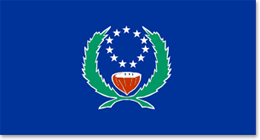 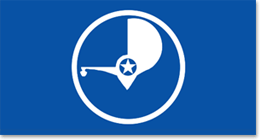 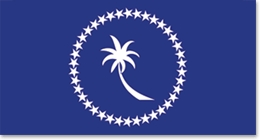 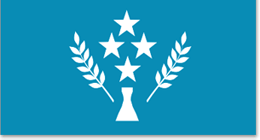 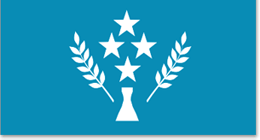 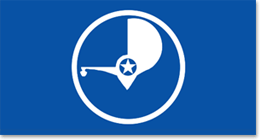 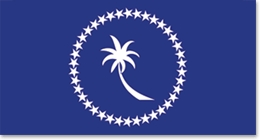 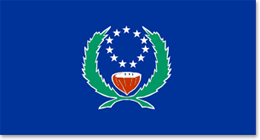 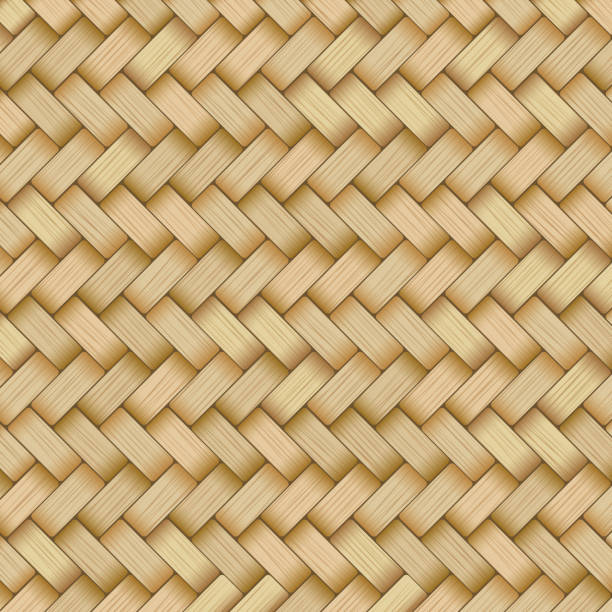 “Enhancing Synergies for a Resilient Tomorrow”
Ongoing and upcoming projects and activities

Item 1: PacWASTE Plus Project
Enhancing capacity for the ongoing composting activities implemented by the R&D’s Agriculture Division.
Item 2: GEF 6 Project 
Support the activities regarding the Alien Invasive Species (Marine and Terrestrial) 
Activities ongoing…
Item 3: PAN Activities
Continued support for community environmental groups
PAN activities ongoing
Item 4: Adaptation Fund:
Continue the implementation of the projects water security component activity.
Item 5: GEF 7 Project
Continue to work with the stakeholder on project planning
Item 6: State Plans
Finalizing the Yap State Disaster & Risk Management Plan
Finalizing the State Oil Spill Response Plan
Item 7: State IDP’s
Oversee the Environmental Impacts and Aspects of upcoming major infrastructure projects
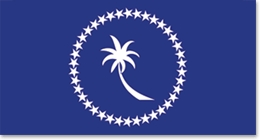 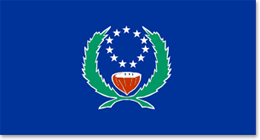 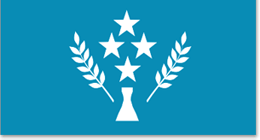 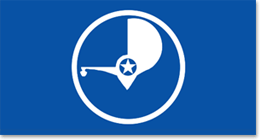 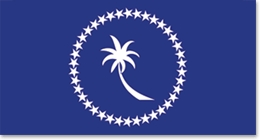 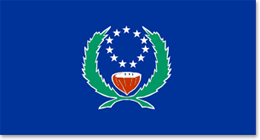 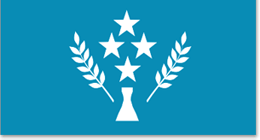 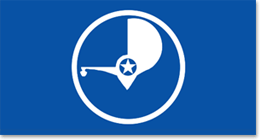 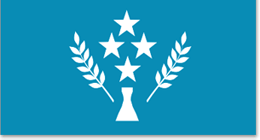 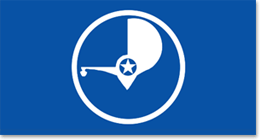 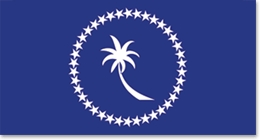 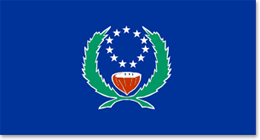 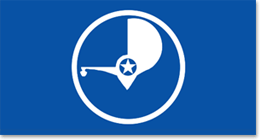 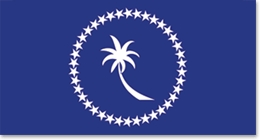 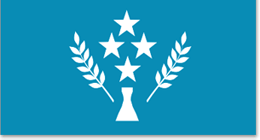 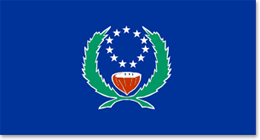 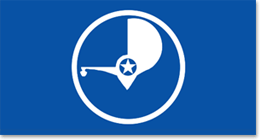 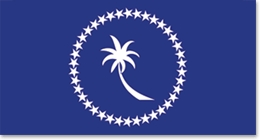 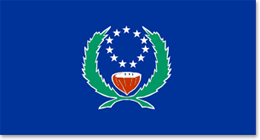 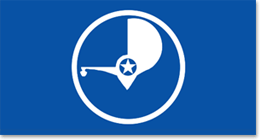 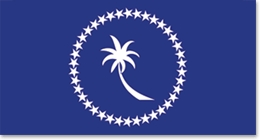 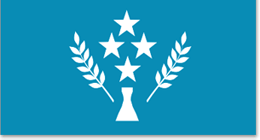 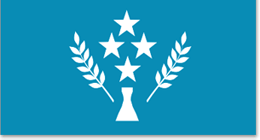 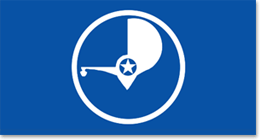 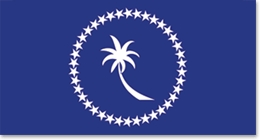 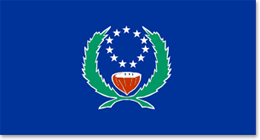 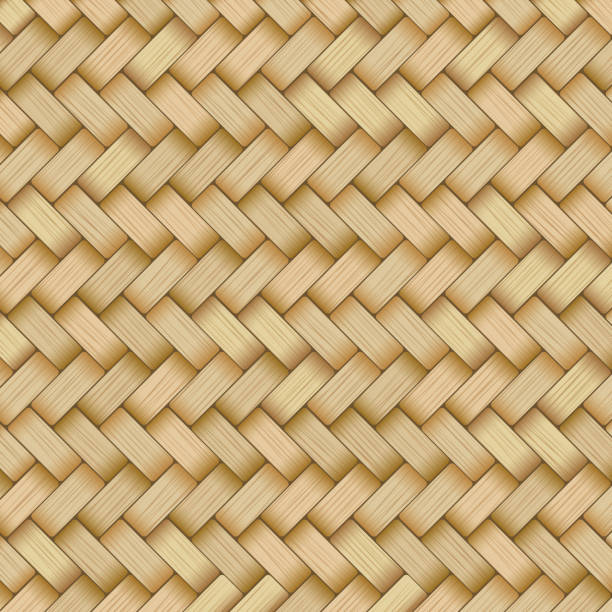 “Enhancing Synergies for a Resilient Tomorrow”
Challenges

Item 1: Global Pandemics i.e. Covid -19
Hampered the implementation of all ongoing and projected state projects and activities
Strained the implementation timeline of the aforementioned projects and activities
Item 2: Project Coordination
Better coordination between Project Coordinator and Relevant Stakeholders on the efficient implementation of project activities.
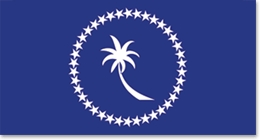 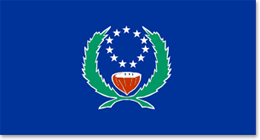 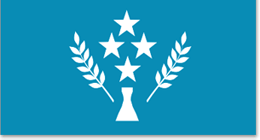 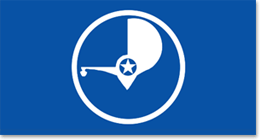 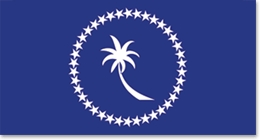 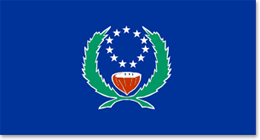 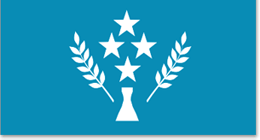 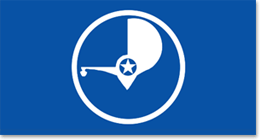 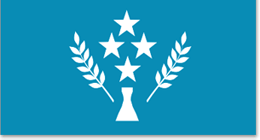 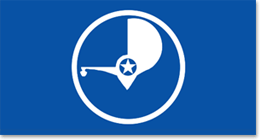 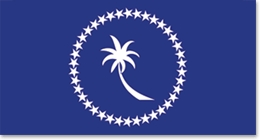 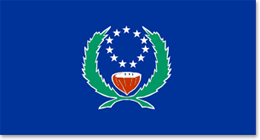 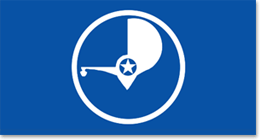 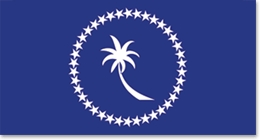 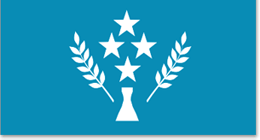 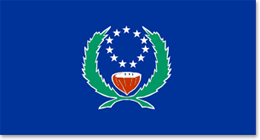 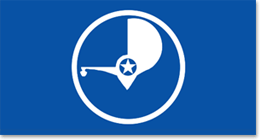 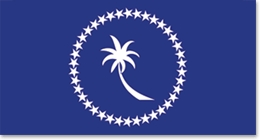 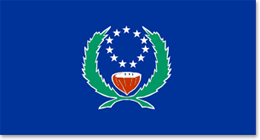 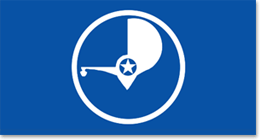 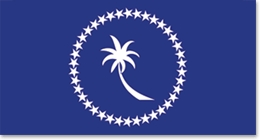 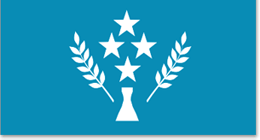 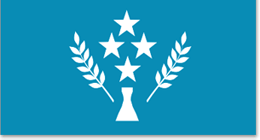 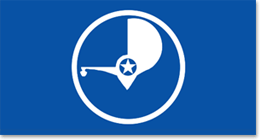 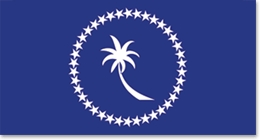 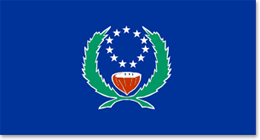 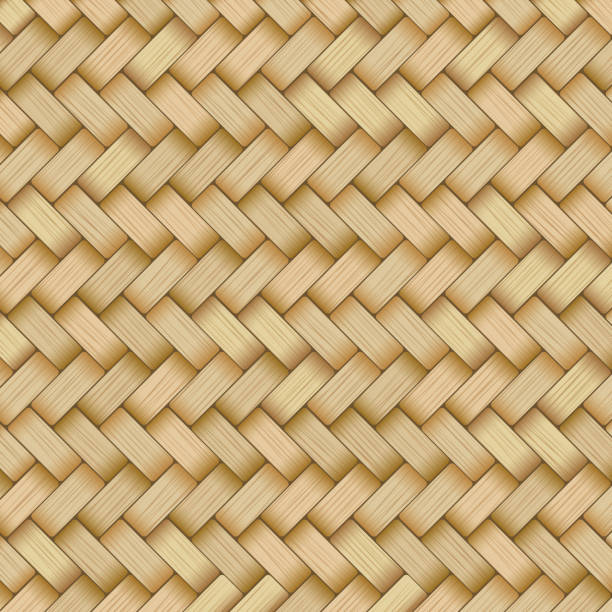 “Enhancing Synergies for a Resilient Tomorrow”
Opportunities for collaboration

Item 1: Better Planning and Coordination between state entities in response to disaster.

Item 2: Utilization of better and newer communication mediums i.e. Virtual Conferences

Item 3: Frequent Coordination between Project Management Team and all relevant state entities/stakeholders on project progress updates and projected activities.
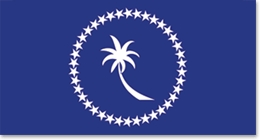 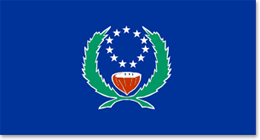 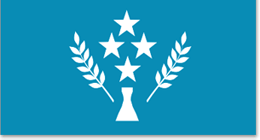 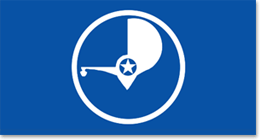 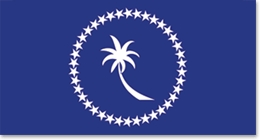 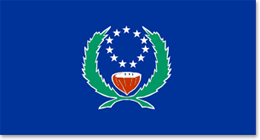 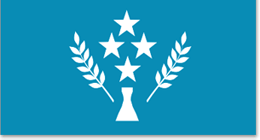 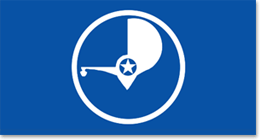 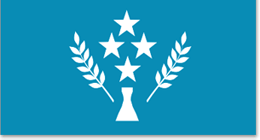 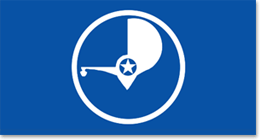 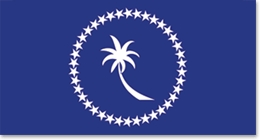 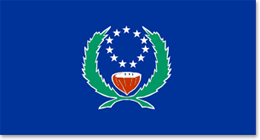 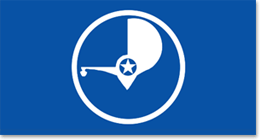 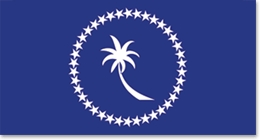 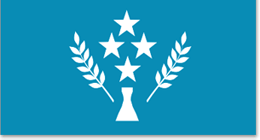 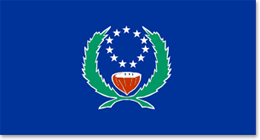 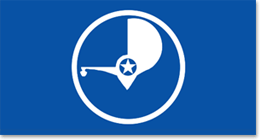 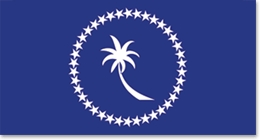 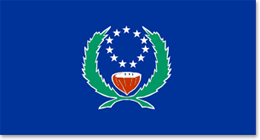 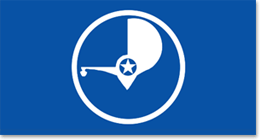 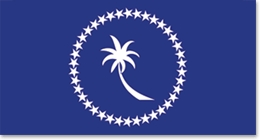 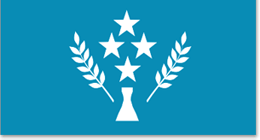 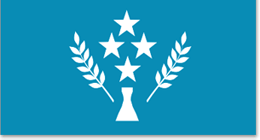 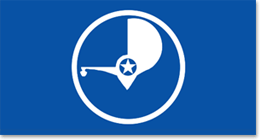 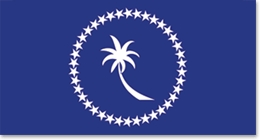 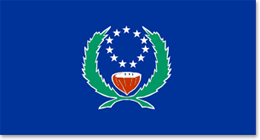 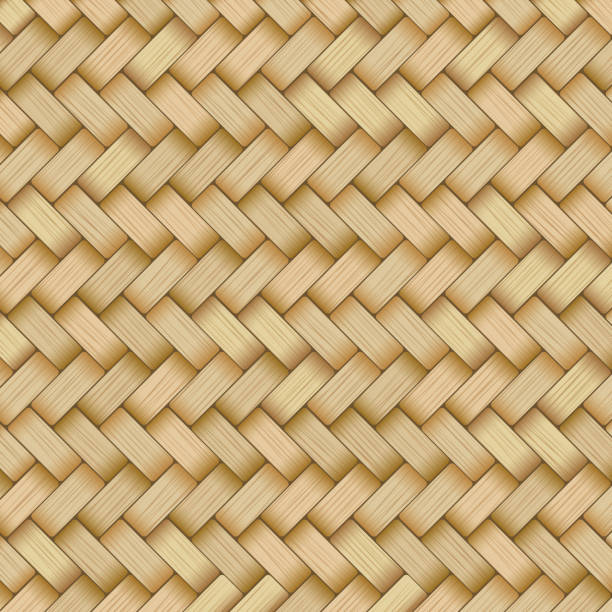 “Enhancing Synergies for a Resilient Tomorrow”
Recommendations

Item 1: Improve communication coordination between the National and State Governments.
Community Involvement in all state project planning 
State support for communities capacity to have an effect on all proposed projects.
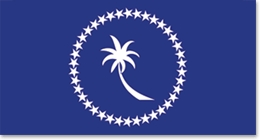 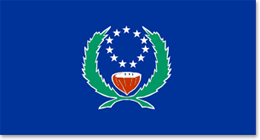 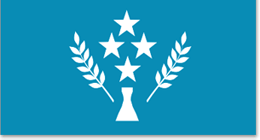 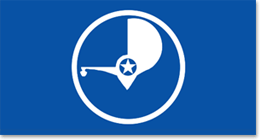 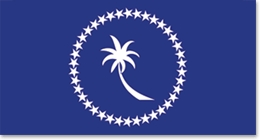 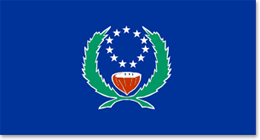 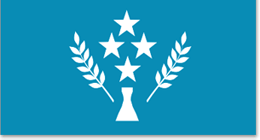 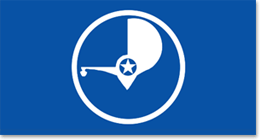 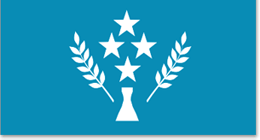 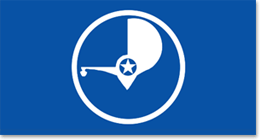 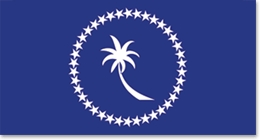 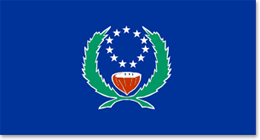 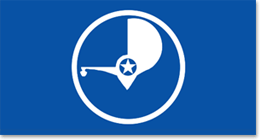 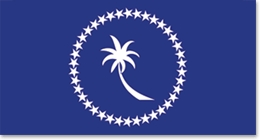 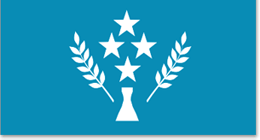 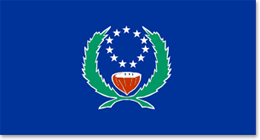 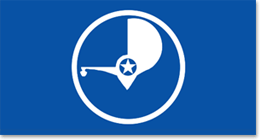 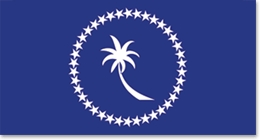 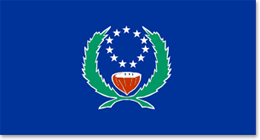 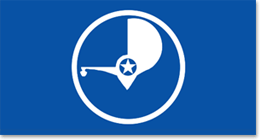 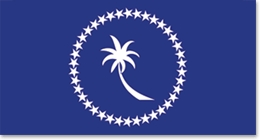 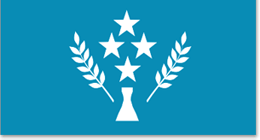 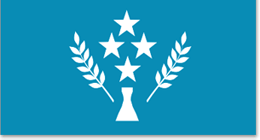 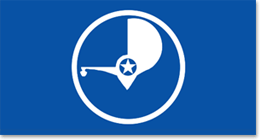 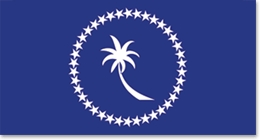 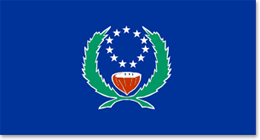